Pointers, Alias & ModRef Analyses
Alina Sbirlea (Google), Nuno Lopes (Microsoft Research)

Joint work with: Juneyoung Lee, Gil Hur (SNU), Ralf Jung (MPI-SWS), Zhengyang Liu, John Regehr (U. Utah)
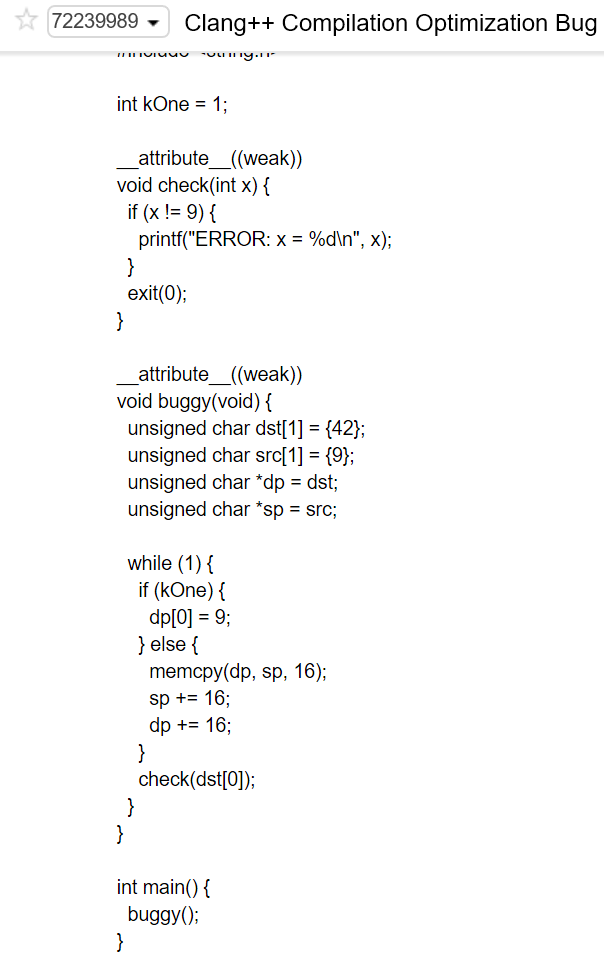 PR34548: incorrect Instcombinefold of inttoptr/ptrtoint
pub fn test(gp1: &mut usize, gp2: &mut usize, b1: bool, b2: bool) -> (i32, i32) {
  let mut g = 0;
  let mut c = 0;
  let y = 0;
  let mut x = 7777;
  let mut p = &mut g as *const _;

  {
    let mut q = &mut g;
    let mut r = &mut 8888;

    if b1 {
      p = (&y as *const _).wrapping_offset(1);
    }

    if b2 {
      q = &mut x;
    }

    *gp1 = p as usize + 1234;
    if q as *const _ == p {
      c = 1;
      *gp2 = (q as *const _) as usize + 1234;
      r = q;
    }
    *r = 42;
  }
  return (c, x);
}
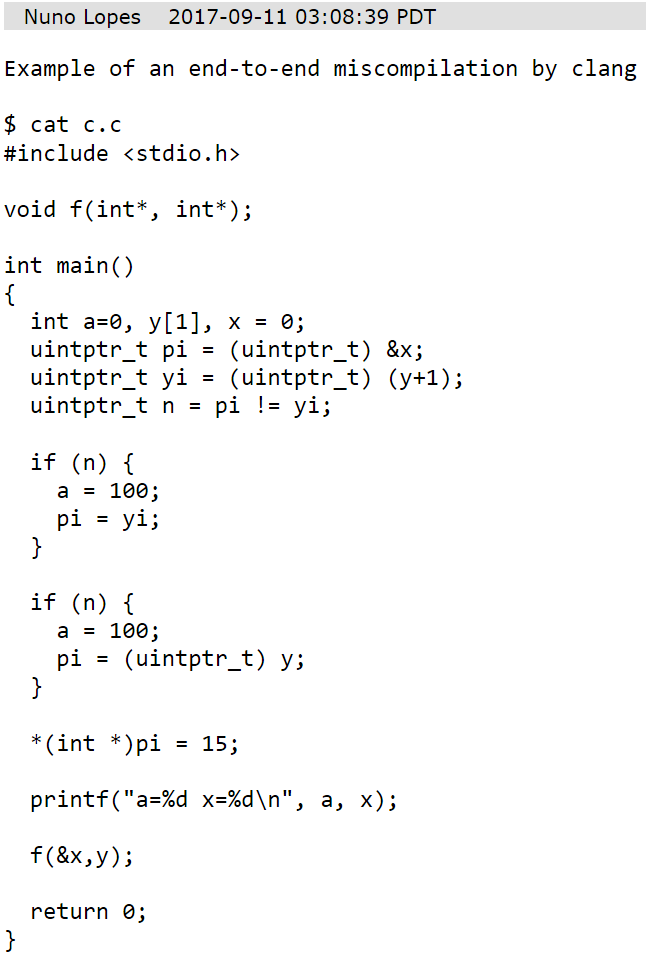 PR36228: miscompiles Android:API usage mismatch between AAand AliasSetTracker
Safe Rust program miscompiled by GVN
2
Pointers ≠ Integers
3
What’s a Memory Model?
char *p = malloc(4);
char *q = malloc(4);

q[2] = 0;
 
 p[6] = 1;

print(q[2]);
When is a memory operation UB?
What’s the value of a load operation?
UB?
0 or 1?
4
Flat memory model
p+6
char *p = malloc(4);
char *q = malloc(4);

q[2] = 0;

p[6] = 1;

print(q[2]);
1
0
p[0]
q[2]
p[2]
q[0]
Not UB
print(1)
Simple, but inhibits optimizations!
5
Two Pointer Types
Logical Pointers, which originate from allocation functions (malloc, alloca, …):
  char *p = malloc(4);
  char *q = p + 2;
  char *r = q - 1;

 Physical Pointers, which originate from inttoptr casts:
  int x = ...;
  char *p = (char*)x;
  char *q = p + 2;
6
Logical Pointers: data-flow provenance
p+6
← out-of-bounds
char *p = malloc(4);
char *q = malloc(4);
char *q2 = q + 2;
char *p6 = p + 6;

*q2 = 0;
*p6 = 1;

print(*q2);
0
p[0]
q[2]
p[2]
q[0]
UB
print(0)
Pointer must be inbounds of object found in use-def chain!
7
Logical Pointers: simple NoAlias detection
char *p = malloc(4);
char *q = malloc(4);

char *p2 = p + ...;
char *q2 = q + ...;
Don’t alias
If 2 pointers are derived from different objects, they don’t alias!
8
Physical Pointers: control-flow provenance
char *p = malloc(3);
char *q = malloc(3);
char *r = malloc(3);
int x = (int)p + 3;
int y = (int)q;

if (x == y) {
   *(char*)x = 1; // OK
}


*(char*)x = 1; // UB
p
p
p
p
q
q
q
q
r
r
r
r
Observed address of p (data-flow)
Observed p+n == q (control-flow)
Can’t access r, only p and q
Only p observed; p[3] is out-of-bounds
9
Physical Pointers: p ≠ (int*)(int)p
char *p = malloc(4);
char *q = malloc(4);
int x = (int)p + 4;
int y = (int)q;

*q = 0;

if (x == y)
  *(char*)x = 1;

print(*q); // 0 or 1
char *p = malloc(4);
char *q = malloc(4);
int x = (int)p + 4;
int y = (int)q;

*q = 0;

if (x == y)
  *(char*)y = 1;

print(*q); // 0 or 1
GVN
Ok to replace with q
Not ok to replace with ‘p + 4’
10
Physical Pointers: p+n and q
int x = (int)q; // or p+4

*(char*)x = 0; // q[0]
*(((char*)x)+1) = 0; // q[1]
*(((char*)x)-1) = 0; // p[3]
p[4]: Valid
q[0]: Valid & dereferenceable
At inttoptr time we don’t know which objects the pointer may refer to (1 or 2 objects).
11
GEP Inbounds
%q = getelementptr inbounds %p, 4

Both %p and %q must be inbounds of the same object
char *p = malloc(4);
char *q = foo(p);
char *r = q +inbounds 2;
p[0] = 0;
*r = 1;
char *p = malloc(4);
char *q = p +inbounds 5;

*q = 0; // UB
p[0]
foo(p)
foo(p)+2
12
Delayed ‘GEP inbounds’ Checking
Logical pointers: there’s a use-def chain to alloc site, so immediate inbounds check is OK

 Physical pointers: there might be no path to alloc; delaying ensures gep doesn’t depend on memory state
char *p = malloc(4);
char *q = p +inbounds 5;  // poison

*q = 0; // UB
char *r = (char*)(int)p;
char *s = r +inbounds 5; // OK

*s = 0; // UB
        // OOB of all observed objects
13
No Layout Guessing
Dereferenceable pointers:p+2 == q+2  is always false
p[2]
q[2]
p[4]
q[0]
Valid, but not dereferenceable pointers:p+n == q is undef
14
[Speaker Notes: Explain what’s memory layout in this context]
Consequences of Undef Ptr Comparison
GVN for pointers: not safe to replace p with q unless:
q is nullptr (~50% of the cases)
q is inttoptr
Both p and q are logical and are dereferenceable
…
char *p = ...;
char *q = ...;

if (p == q) {
   // p and q equal or
   // p+n == q (undef)
}
15
Address Spaces
Virtual view of the memory(ies)
 Arbitrary overlap between spaces
 (int*)0 not dereferenceable in address space 0
GPU RAM
Main RAM
address space 0 (default)
address space 1
Hypothetical
address space 2
16
Pointer Subtraction
Implemented as (int)p – (int)q
 Correct, but loses information vs p – q  (only defined for p,q in same object)
 Analyses don’t recognize this idiom yet
17
Malloc and ICmp Movement
ICmp moves freely
 It’s only valid to compare pointers with overlapping liveness ranges
 Potentially illegal to trim liveness ranges
char *p = malloc(4);
char *q = malloc(4);

// valid
if (p == q) { ... }

free(p);
char *p = malloc(4);
free(p);

char *q = malloc(4);

// poison
if (p == q) { ... }
invalid
18
Summary: so far
Two pointer types:
Logical (malloc/alloca): data-flow provenance
Physical (inttoptr): control-flow provenance

 p ≠ (int*)(int)p
 There’s no “free” GVN for pointers
19
Alias Analysis
20
Alias Analysis queries
alias()
 getModRefInfo()
21
AA Query
alias(p, szp, q, szq)
what’s the aliasing between pointers p, q and resp. access sizes szp, szq
char *p = ...;
int  *q = ...;

*p = 0;
*q = 1;
print(*p); // 0 or 1?
alias(p, 1 , q, 4) = ?
22
AA Results
p
MayAlias
q
obj 1
obj 2
NoAlias
PartialAlias
MustAlias
23
AA caveats
“Obvious” relationships between aliasing queries often don’t hold

E.g. alias(p, sp,   q, sq)   ==  MustAlias doesn’t imply        alias(p, sp2, q, sq2) == MustAlias
MustAlias
PartialAlias
p
p
p
q
q
q
And: alias(p, sp,   q, sq)    == NoAlias doesn’t imply          alias(p, sp2, q, sq2) == NoAlias
NoAlias
MayAlias
p
q
24
AA results
p
q
obj 1
= MustAlias
alias(p, 4, q, 4)
access size == object size implies idx == 0
char *p = obj + x;
char *q = obj + y;
sz = 4
AA results assume no UB.
p
q
alias(p, 3, q, 4) = PartialAlias
MustAlias requires further information
(e.g. know p = q)
sz = 4
sz = 4
p
p
AA results are sometimes unexpected and can be overly conservative.
q
q
25
AA must consider UB (PR36228)
i8* p = alloca (2);
i8* q = alloca (1);
*p = 42;
magic = *p;
t00 = p;
*p = 42;
t00 = p;
t0 = Ф(t00, t1)
t0 = Ф(t00, t1);
*t0 = 9
memcpy(t0, q, 2);
t2 = *(t0+1);
*t0 = 9;
memcpy(t0, q, 2);
t2 = *(t0+1);
t1 = Ф(t0, t2);
print(magic);
t1 = Ф(t0, t2);
print(*p);
26
26
New in AA: precise access size
Recent API changes introduced two access size types:
 Precise: when the exact size is known
 Upper bound: maximum size, but no minimum size guaranteed (can be 0)

 See D45581, D44748
27
27
[Speaker Notes: AA can use Precise/Upper to reason about potential UB cases.
Useful for accesses that aren’t guaranteed to be executed.]
ModRef Analysis
28
ModRefInfo
How instructions affect memory instructions:
- Mod = modifies / writes
- Ref = accesses / reads
29
[Speaker Notes: ModRefInfo stores info for memory access and between memoryaccesses.]
ModRefInfo Overview
may modify and/or reference
ModRef
Found no Mod
Found no Ref
may modify,no reference
Ref
may reference,does not modify
Mod
Found no Mod
Found no Ref
NoModRef
does not modify or reference
30
ModRef Example
declare i32 @g(i8*)
declare i32 @h(i8*) argmemonly
define void @f(i8* %p) {
  %1 = call i32 @g(i8* %p)           ; ModRef %p
  store i8 0, i8* %p                 ; Mod %p (no Ref %p)
  %2 = load i8, i8* %p               ; Ref %p (no Mod %p)

  %3 = call i32 @g(i8* readonly %p)  ; ModRef %p  (%p may be a global)
  %4 = call i32 @h(i8* readonly %p)  ; Ref %p     (h only accesses args)

  %a = alloca i8
  %5 = call i32 @g(i8* readonly %a)  ; ModRef %a (tough %a doesn’t escape)
31
[Speaker Notes: Last entry: LLVM will give ModRef result. AA does not do control flow analysis and this is the expected result, even though %a doesn’t escape. The ideal result would be Ref, but the cost of AA analysis would also increase.]
New ModRefInfo API
Checks:
isNoModRef
isModOrRefSet
isModAndRefSet
isModSet
isRefSet

Retrieve ModRefInfo from FunctionModRefBehavior
 createModRefInfo
New value generators:
setMod
setRef
setModAndRef
clearMod
clearRef

unionModRef
intersectModRef
32
[Speaker Notes: Checks return a boolean values.
Generators return a new ModRefInfo value.
Both receive one ModRefInfo values as params. Only union and intersect receive two params.]
Using the New ModRef API
Result == MRI_NoModRef
isNoModRef(Result)
if (onlyReadsMemory(MRB))
  Result = clearMod(Result);
else if (doesNotReadMemory(MRB))
  Result = clearRef(Result);
if (onlyReadsMemory(MRB))
  Result = ModRefInfo(Result & MRI_Ref);
else if (doesNotReadMemory(MRB))
  Result = ModRefInfo(Result & MRI_Mod);
Result = ModRefInfo(Result & ...);
Result = intersectModRef(Result, ...);
33
Using the New ModRef API
ModRefInfo ArgMask = getArgModRefInfo(CS1, CS1ArgIdx);
ModRefInfo ArgR = getModRefInfo(CS2, CS1ArgLoc);

if (((ArgMask & MRI_Mod) != MRI_NoModRef &&
     (ArgR & MRI_ModRef) != MRI_NoModRef) ||
     ((ArgMask & MRI_Ref) != MRI_NoModRef &&
     (ArgR & MRI_Mod) != MRI_NoModRef)) {
      ...
}
ModRefInfo ArgModRefCS1 = getArgModRefInfo(CS1, CS1ArgIdx); ModRefInfo ModRefCS2 = getModRefInfo(CS2, CS1ArgLoc); 

if ((isModSet(ArgModRefCS1) && isModOrRefSet(ModRefCS2)) || 
    (isRefSet(ArgModRefCS1) && isModSet(ModRefCS2))) {
     …
}
34
Why have MustAlias in ModRefInfo?
AliasAnalysis calls are expensive!
 Avoid double AA calls when ModRef + alias() info is needed.



 Currently used in MemorySSA
35
[Speaker Notes: We sometimes need ModRef + alias information. If the alias info is “free”, we can avoid the double AA calls.]
Example: promoting call arguments
Call foo is argmemonly a
 isMustSet(getModRefInfo(foo, a))
 getModRefInfo(foo, a) can have both Mod and Ref set.
char *a, *b;


  for {
   foo (a);
   b = *a + 5;
   *a ++;
  }
char *a, *b, tmp;
  // promote to scalar
  tmp = *a;
  for {
   foo (&tmp);
   b = tmp + 5;
   tmp ++;
  }
  *a = tmp;
36
[Speaker Notes: Discuss other use cases: 
-> Def-Use chains in MemorySSA can use this info for getting AliasSets with a limit based on optimized accesses. A set of accesses can become non-promotable if unoptimized or must not set.
-> Also in MemorySSA Def chains, A MustAlias found between two defs can facilitate DCE if there are no uses for the first Def.]
MustAlias can include NoAlias for calls?
Call foo is argmemonly a
 isMustSet(getModRefInfo(foo, a))
 getModRefInfo(foo, a) can have both Mod and Ref set.
char *a, *b, tmp;
  char *c = malloc; // noalias(a, c)
  // promote to scalar
  tmp = *a;
  for {
   foo (&tmp, c);
   b = tmp + 5;
   tmp ++;
  }
  *a = tmp;
char *a, *b;
  char *c = malloc;


  for {
   foo (a, c);
   b = *a + 5;
   *a ++;
  }
37
[Speaker Notes: Discuss other use cases: 
-> Def-Use chains in MemorySSA can use this info for getting AliasSets with a limit based on optimized accesses. A set of accesses can become non-promotable if unoptimized or must not set.
-> Also in MemorySSA Def chains, A MustAlias found between two defs can facilitate DCE if there are no uses for the first Def.]
New ModRef Lattice
ModRef
MustModRef
Mod
Ref
MustMod
MustRef
Found no mod
NoModRef
Found no ref
Found must alias
38
Common Misconceptions of Must in ModRefInfo
MustMod = may modify, must alias found, NOT must modify
E.g.,  foo has readnone attribute => ModRef(foo(a), a) = NoModRef.
 MustRef = may reference, must alias found, NOT must reference
 MustModRef = may modify and may reference, must alias found,  NOT must modify and must reference
39
[Speaker Notes: readnone' attribute]
Key takeaways
ModRef is the most general response: may modify or reference
 Mod is cleared when we’re sure a location is not modified
 Ref is cleared when we’re sure a location is not referenced
 Must is set when we’re sure we found a MustAlias
 NoModRef means we’re sure location is neither modified or referenced, i.e. written or read
The “Must” bit in the ModRefInfo enum class is provided for completeness, and is not used
40
ModRefInfo API
Checks:
isNoModRef
isModOrRefSet
isModAndRefSet
isModSet
isRefSet
isMustSet

 Retrieve ModRefInfo from FunctionModRefBehavior
createModRefInfo
New value generators:
setMod
setRef
setMust
setModAndRef
clearMod
clearRef
clearMust

unionModRef
intersectModRef
41
[Speaker Notes: Checks return a boolean values. Generators return a new ModRefInfo value. Both receive one or two ModRefInfo values as params.]
New ModRef Lattice
ModRef
MustModRef
Mod
Ref
IntersectModRef
UnionModRef
MustMod
MustRef
Found no mod
Found no ref
NoModRef
Found must alias
42
Disclaimers / Implementation details
GlobalsModRef relies on a certain number of bits available for alignments. To mitigate this, Must info is being dropped.
 FunctionModRefBehavior still relies on bit-wise operations. Changes similar to ModRefInfo may happen in the future.
43
[Speaker Notes: Must is never set in GlobalsModRef]
ModRefInfo API overview
MRB
Arg-MRI
MRI
getModRefBehavior (CallSite)  
 getArgModRefInfo (CallSite, ArgIndex)
 getModRefInfo(...)
44
ModRefInfo API overview
MRB
Arg-MRI
MRI
getModRefBehavior (CallSite)  
getArgModRefInfo (CallSite, ArgIndex)
getModRefInfo(...)
Instruction, Optional<MemoryLocation>
Instruction, CallSite
CallSite, CallSite
CallSite, MemoryLocation
Instruction, CallSite
45
ModRefInfo API overview
Use this when Memory Location is None!
MRI( I,  CS )
MRI( I,  Optional<MemLoc> )
MRI( LoadInst...,  MemLoc )
I must define a Memory Location!
MRI( StoreInst...,  MemLoc )
MRI( CS1,  CS2 )
MRI( CallInst...,  MemLoc )
MRI(CS, MemLoc )
Arg-MRI(CS, Idx)
MRB(CS)
46
getModRefInfo for instruction I, optional mem. loc
Special cases memory accessing instructions:
LoadInst, StoreInst, CallInst.
Use ModRefBehavior if I == CS and Loc == None
47
[Speaker Notes: ...another API]
getModRefInfo for two call sites CS1, CS2
NoModRef: CS1 does not write to memory CS2 reads or writes
 NoModRef: CS2 does not write to memory CS1 reads or writes
 Ref: CS1 may read memory written by CS2
 Mod: CS1 may write memory read or written by CS2
 ModRef: CS1 may read or write memory read or written by CS2
 Must: is set only if either:
CS2 only accesses and modifies arguments & MustAlias is found between CS1 and all CS2 args
CS1 only accesses and modifies arguments & MustAlias is found between CS2 and all CS1 args
48
[Speaker Notes: ModRef relation is not commutative.
Must is only set if CS1 only accesses and modifies arguments, and MustAlias is found between CS2 and all the arguments of CS1.]
getModRefInfo for call site CS, memory Loc
Filter using CS properties
CS does not access memory => NoModRef
CS does not write => clearMod
CS does not read => clearRef
CS only accesses arguments, check alias of all arguments against Loc
 Must only set if CS only accesses arguments and MustAlias found with all args.
49
getModRefInfo for CS, instruction I
If I is a call, use the getModRefInfo for two call sites CS1, CS2
 If I is a Fence, return ModRef
 If I defines a memory location Loc, use getModRefInfo for CS, Loc
If I does not define a memory location, this method will assert!
 Default case: NoModRef - only taken if above result is NoModRef
50
Assumptions in LLVM
Cannot allocate > half address space
51
Summary
52
Summary: Pointers ≠ Integers
Two pointer types:
Logical (malloc/alloca): data-flow provenance
Physical (inttoptr): control-flow provenance

 AA: what’s the NoAlias/MustAlias/PartialAlias/MayAlias relation between 2 memory accesses?
 ModRef: what’s the (Must)NoModRef/Mod/Ref/ModRef relation between 2 operations?

 p ≠ (int*)(int)p
 There’s no “free” GVN for pointers
 Use new pointer analyses APIs to reduce compilation time
53